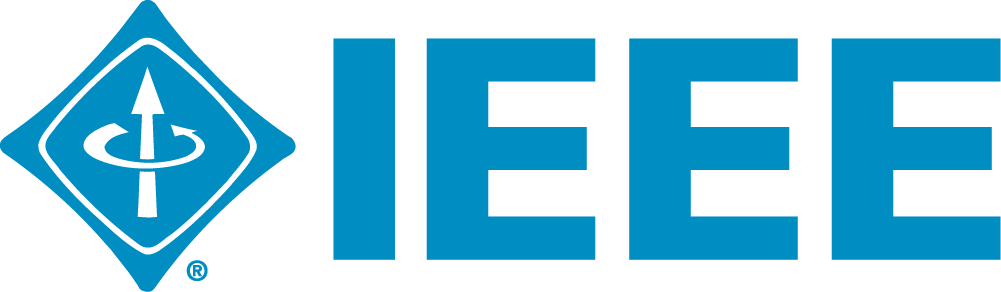 Mini S-PAC
November 16, 2011
Attendance
Pizza
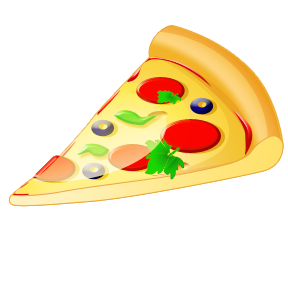 2 pieces per person
What is IEEE?
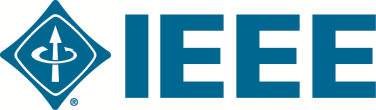 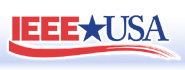 About UC IEEE
Student-run group
We host events:
Technical speakers
Professional speakers
Social events (TGIF!)
Tutoring for 1st, 2nd, 3rd year students
Officers 2011-2012
President:			Evan Sneath
Treasurer:			Kevin Pasko
Vice President:		Rob Riemen
Secretary:			Isaiah Whitsett
Secretary:			Devin Keel
Fundraising Chair:		Shawn Razek
Tutoring Chair:		Jon Lockhart
Webmaster:			Larry Christy
How to get involved
No formalities, just attend 2 events per quarter and get to know us!
See any officer for volunteer opportunities
Website: www.ieee.uc.edu
Announcements
Event calendar
Contact info
Meeting slides
Tutoring
Tues/Thurs @ 5:00pm-6:00pm
More times TBD in winter quarter
IEEE office (401A Rhodes Hall)
Tutoring for 1st, 2nd, and 3rd year students
Help not limited to these times
sneatheb@mail.uc.edu
Office location
401A Rhodes Hall (4th floor through 401)
Tables/Desks/Whiteboards
This is where tutoring is held
Guest presentation by:
Jim Watson
Special Thanks